Elementary Statistical Methods
Part IV
Inferential Statistics
To draw a conclusion 
with a degree of confidence.
Data
Chapter 6_part 2 Sampling distribution
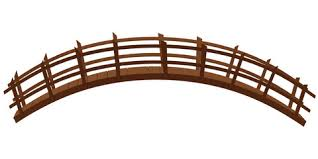 Inferential Statistics
Probability
Elementary Statistical Methods
Chapter 6 part 2
Sampling Distribution
Slides are Made by 
Tamer Oraby
UTRGV
Outline:
We are going to show (without proofs) … the sample mean
The population is normal or approximately normal (use Normal Q-Q plot to check it out).
OR
The sample size n is sufficiently large (practically speaking n ≥ 30), based on Central Limit Theorem (CLT).
Population
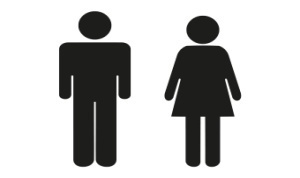 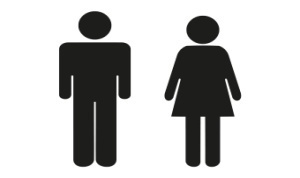 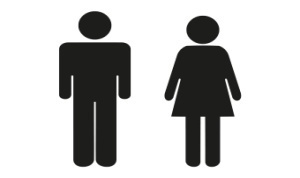 Sample
Sample size is 
denoted by n
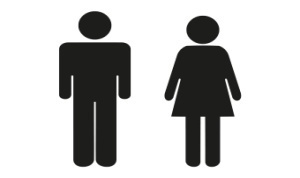 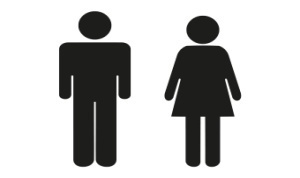 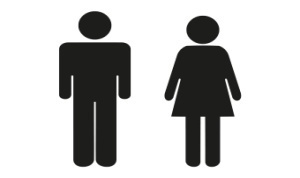 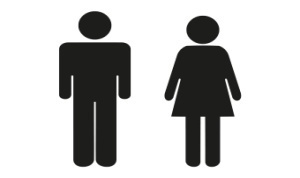 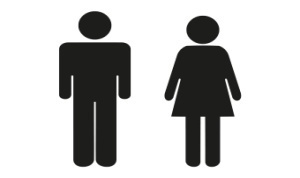 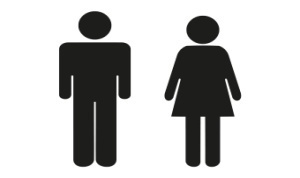 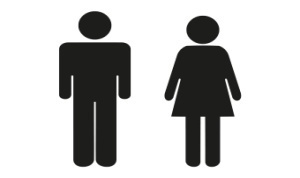 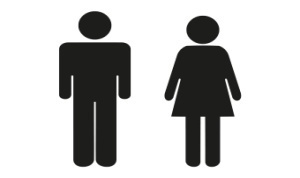 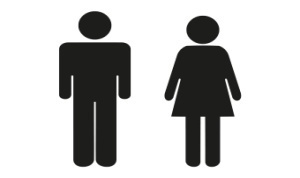 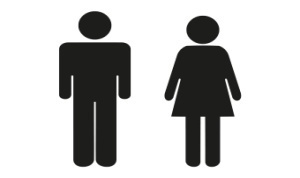 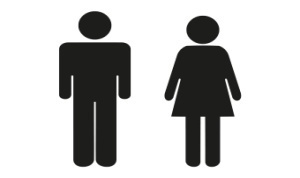 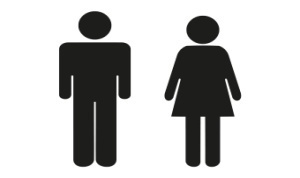 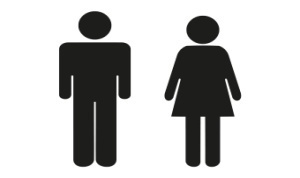 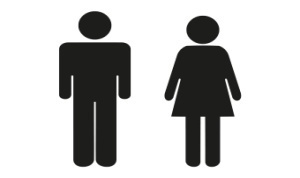 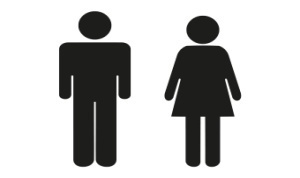 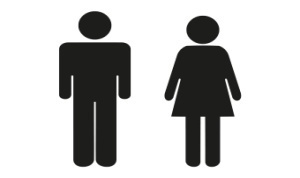 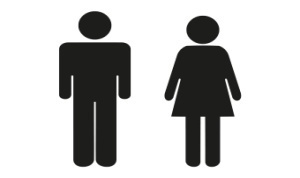 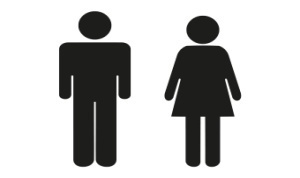 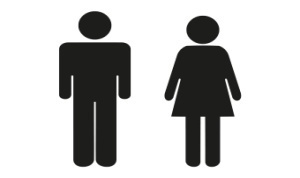 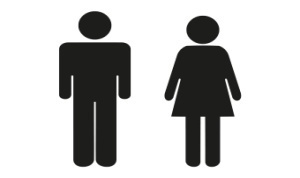 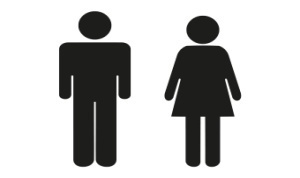 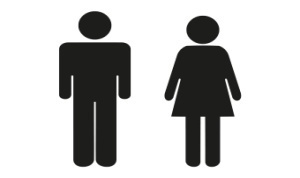 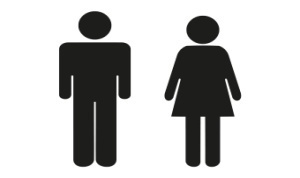 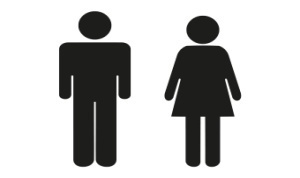 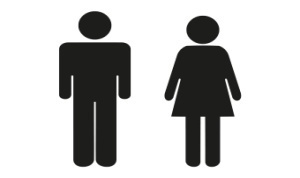 Population: a collection or a group of individuals or items.

Populations are finite or infinite (very large).

 Sample: a sub-collection of population.
Simple Random Sample (SRS): a sample whose elements are selected randomly from a population such that any two samples of the same size (n) have the same probability to be selected.
Simple Random Sample (SRS): a sample whose elements are selected randomly from a population such that any two samples of the same size (n) have the same probability to be selected.
Random Sample of size n=5
Population
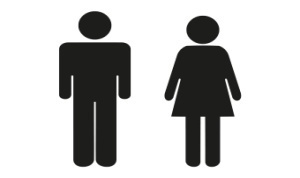 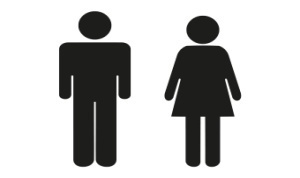 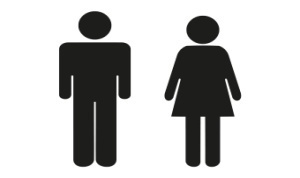 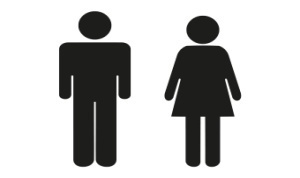 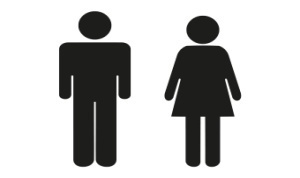 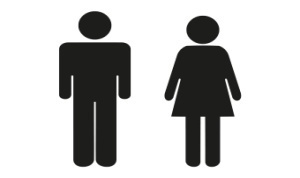 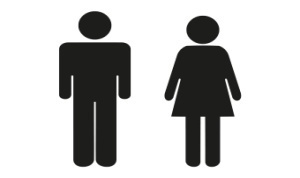 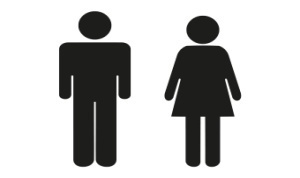 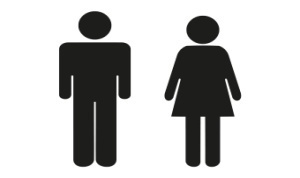 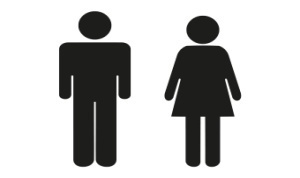 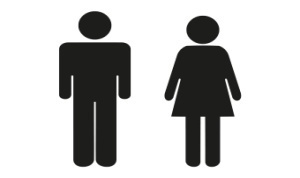 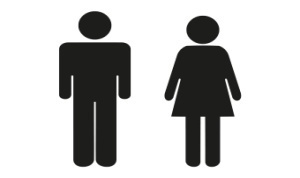 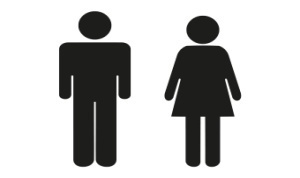 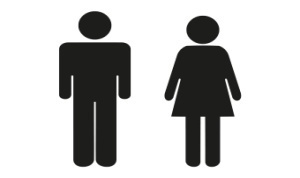 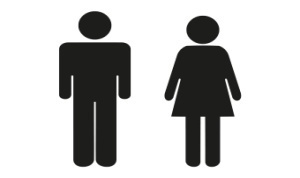 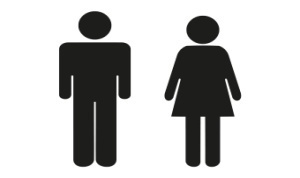 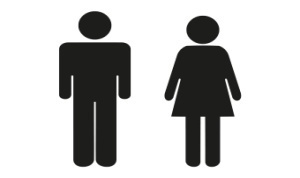 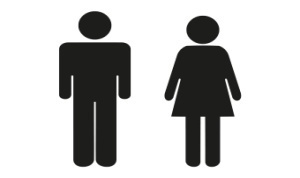 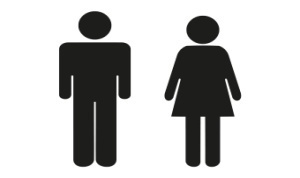 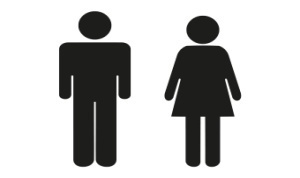 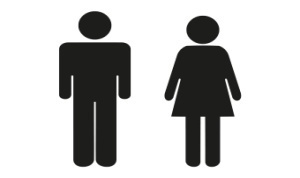 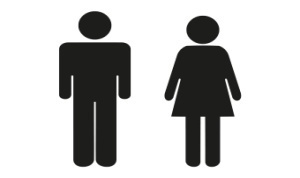 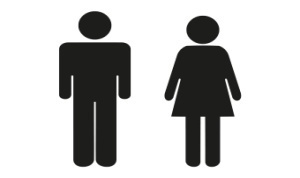 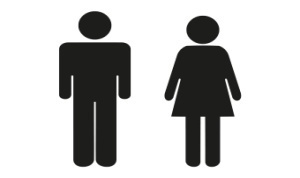 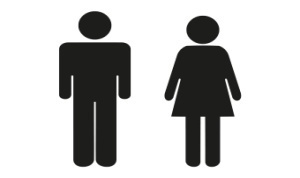 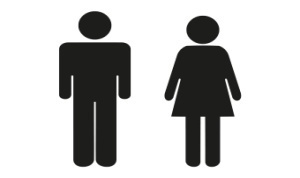 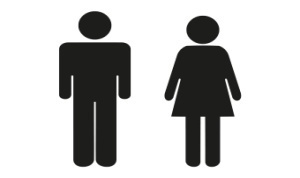 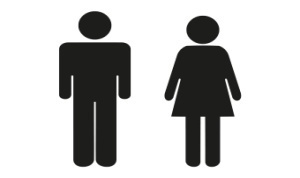 Simple Random Sample (SRS): a sample whose elements are selected randomly from a population such that any two samples of the same size (n) have the same probability to be selected.
Random sample of size n=5
Population
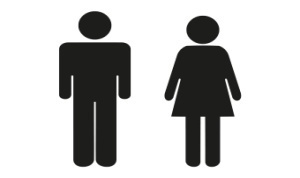 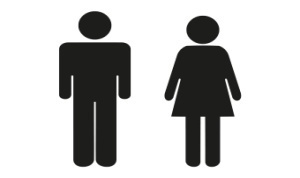 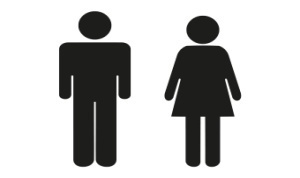 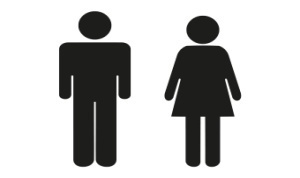 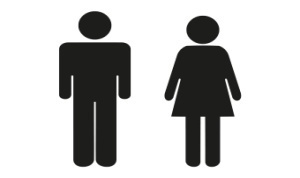 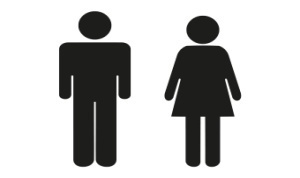 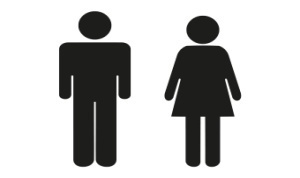 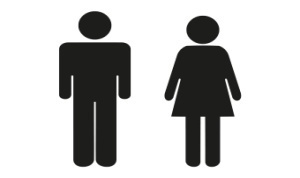 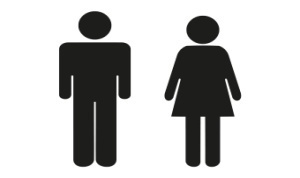 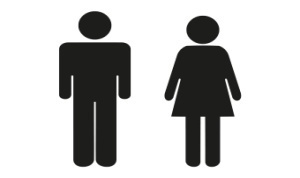 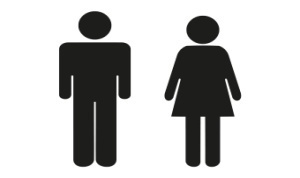 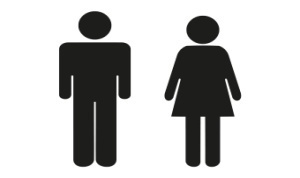 Another random sample of size n=5
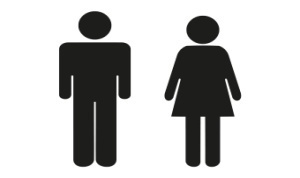 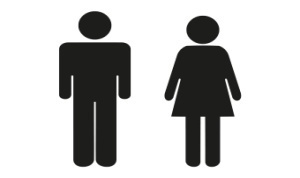 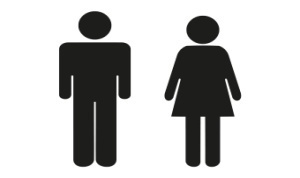 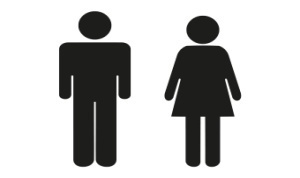 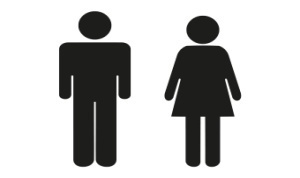 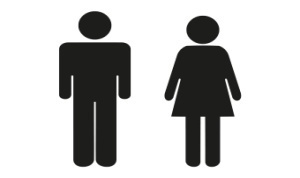 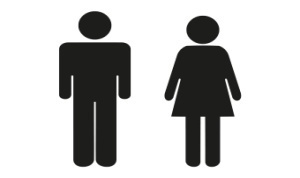 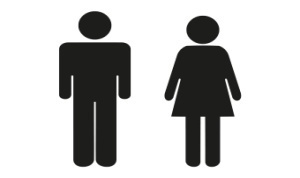 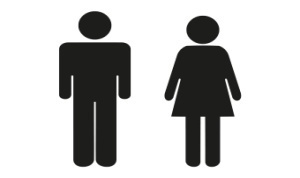 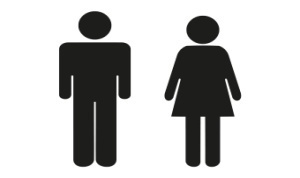 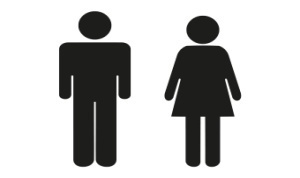 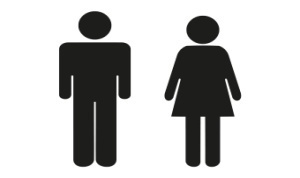 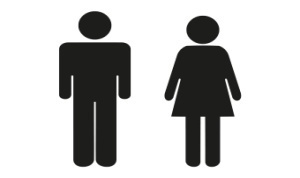 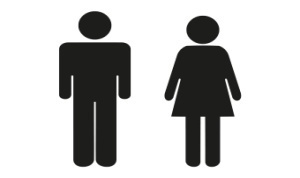 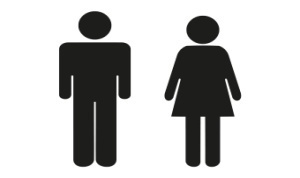 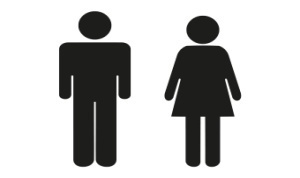 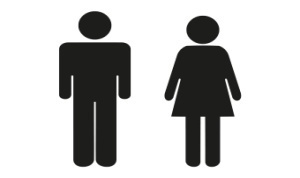 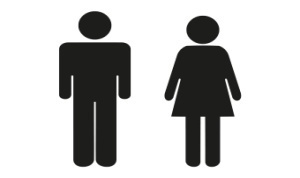 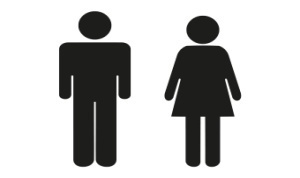 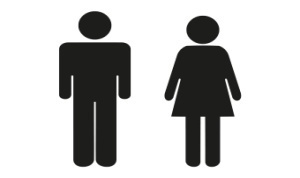 If both random samples have the same probability to be selected, then they are SRS.
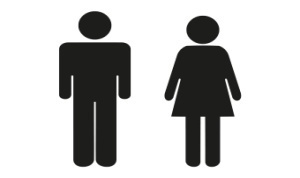 That is both are equally likely to occur.
Population
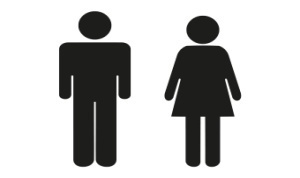 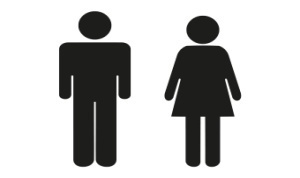 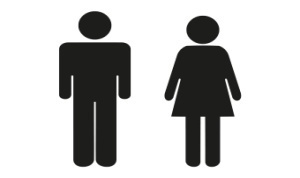 Sample
Sample size is 
denoted by n
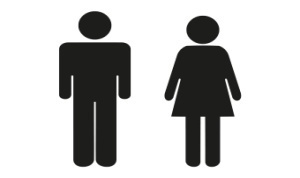 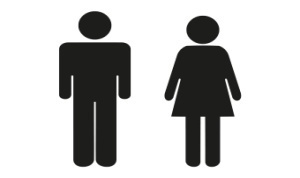 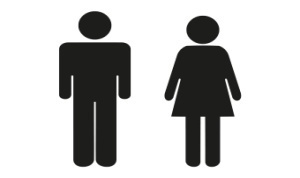 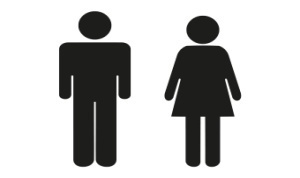 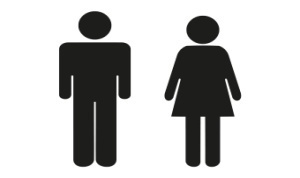 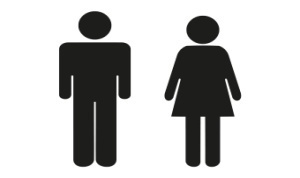 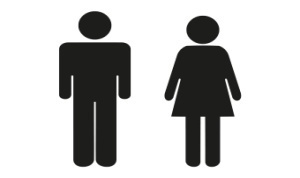 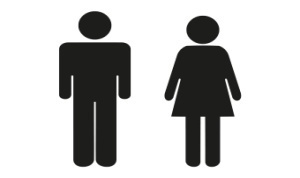 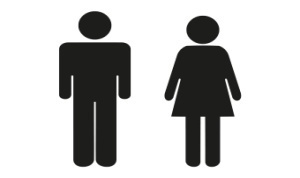 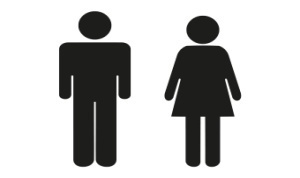 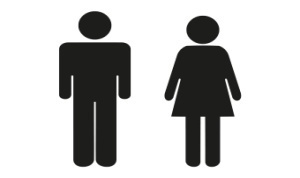 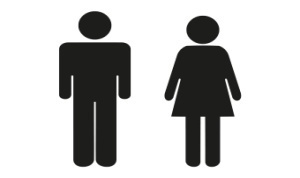 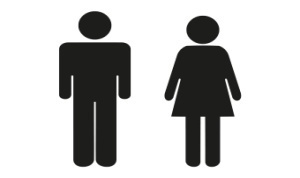 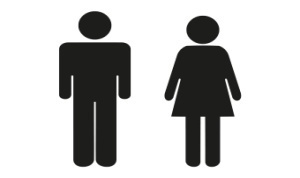 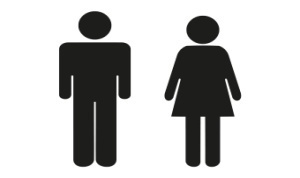 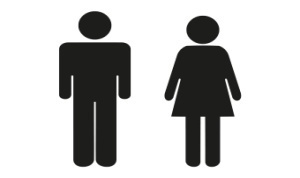 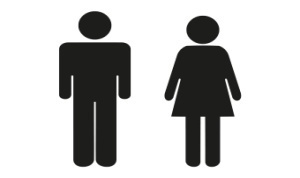 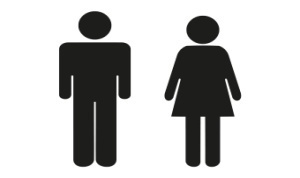 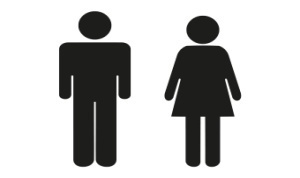 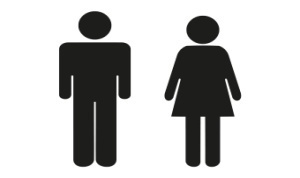 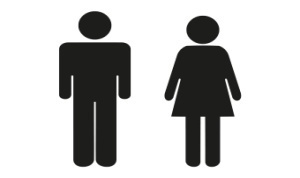 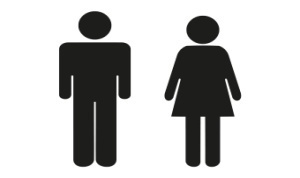 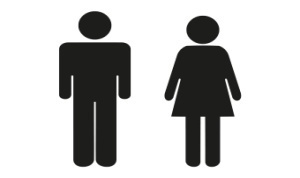 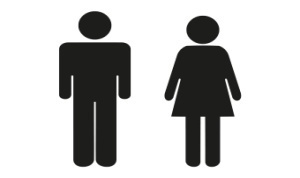 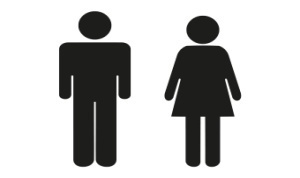 Population
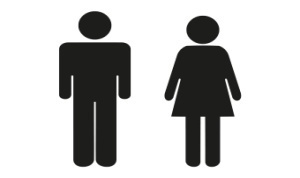 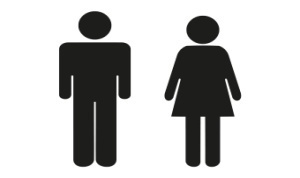 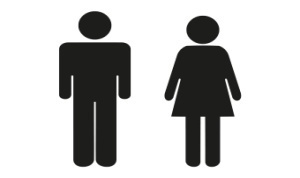 Sample
Sample size is 
denoted by n
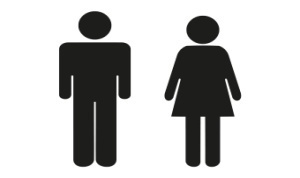 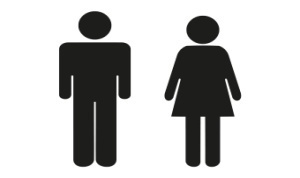 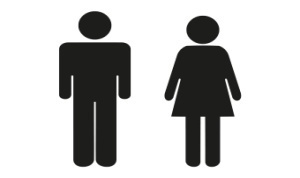 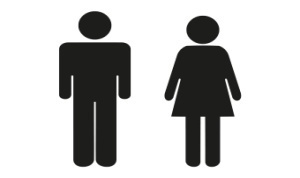 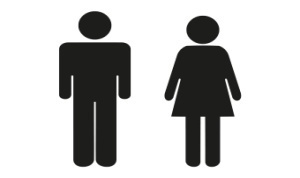 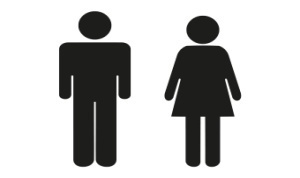 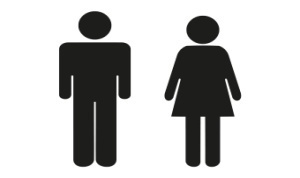 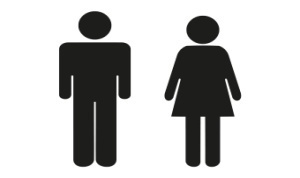 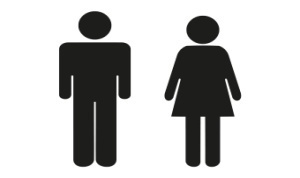 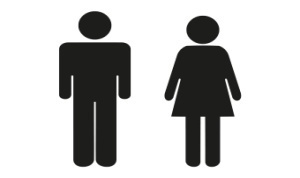 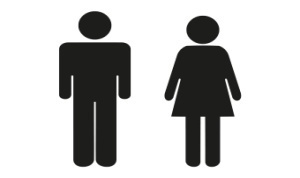 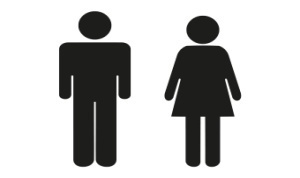 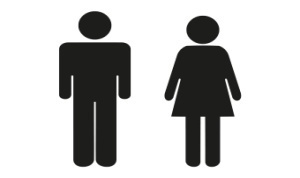 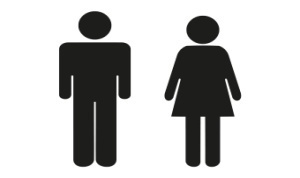 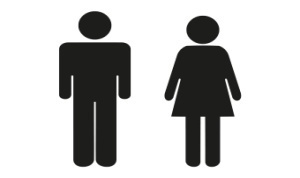 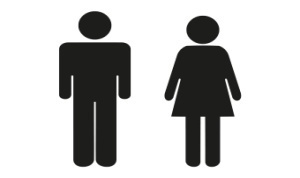 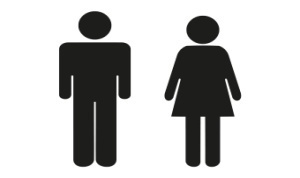 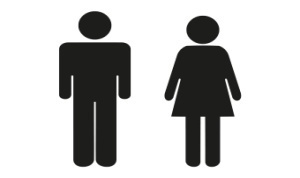 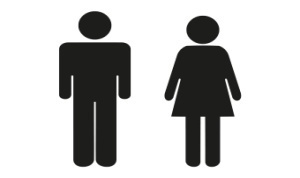 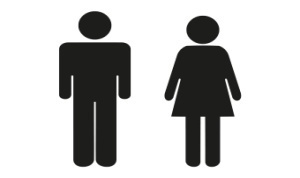 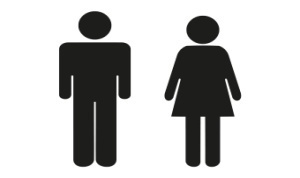 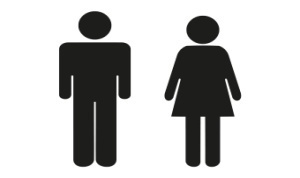 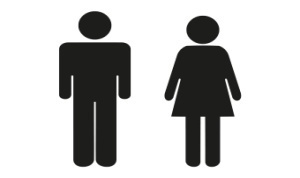 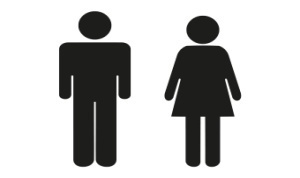 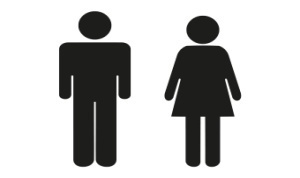 … then the variable of the random sample is also normally distributed.
If a variable of the population is normally distributed …
Assessing Normality
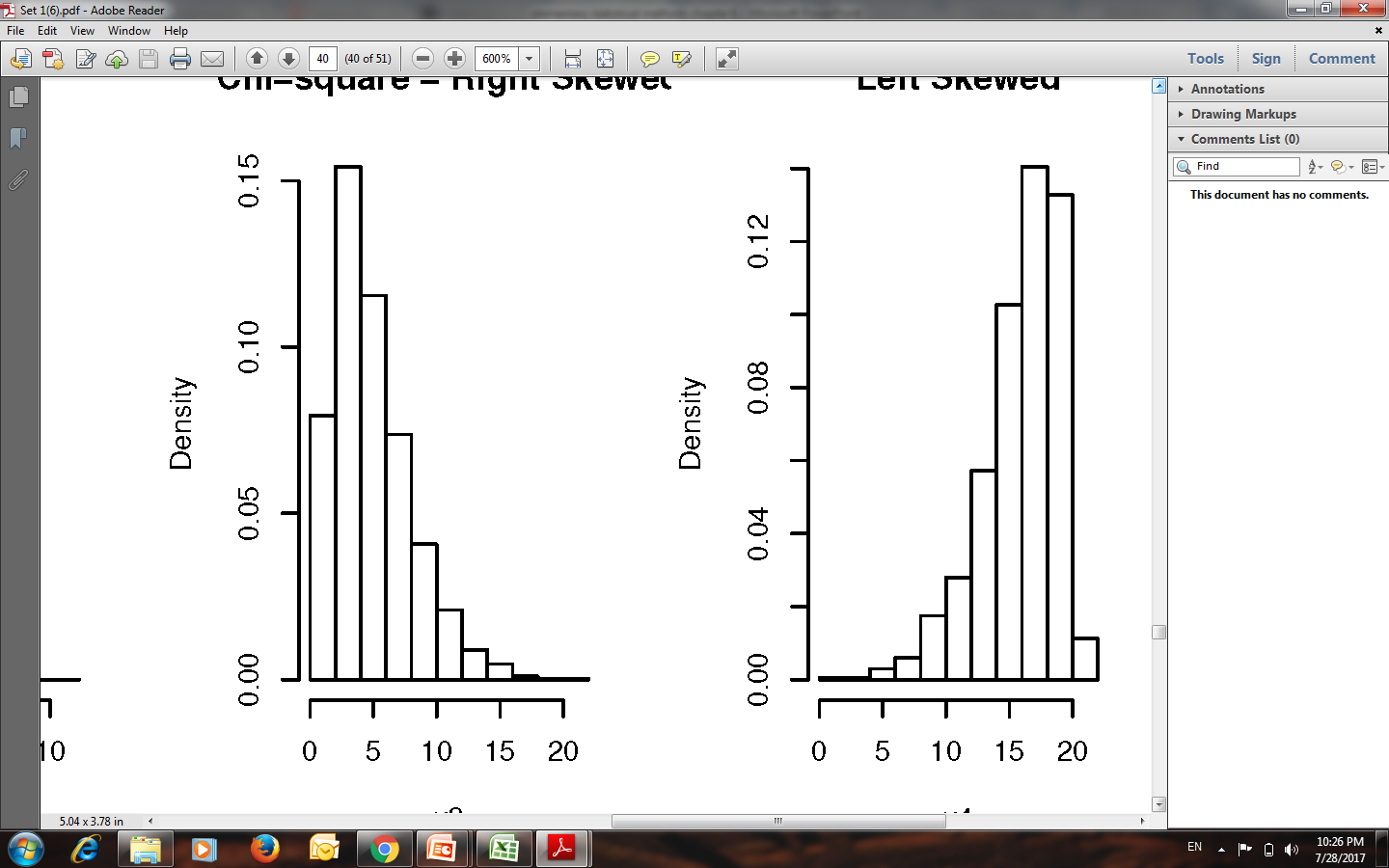 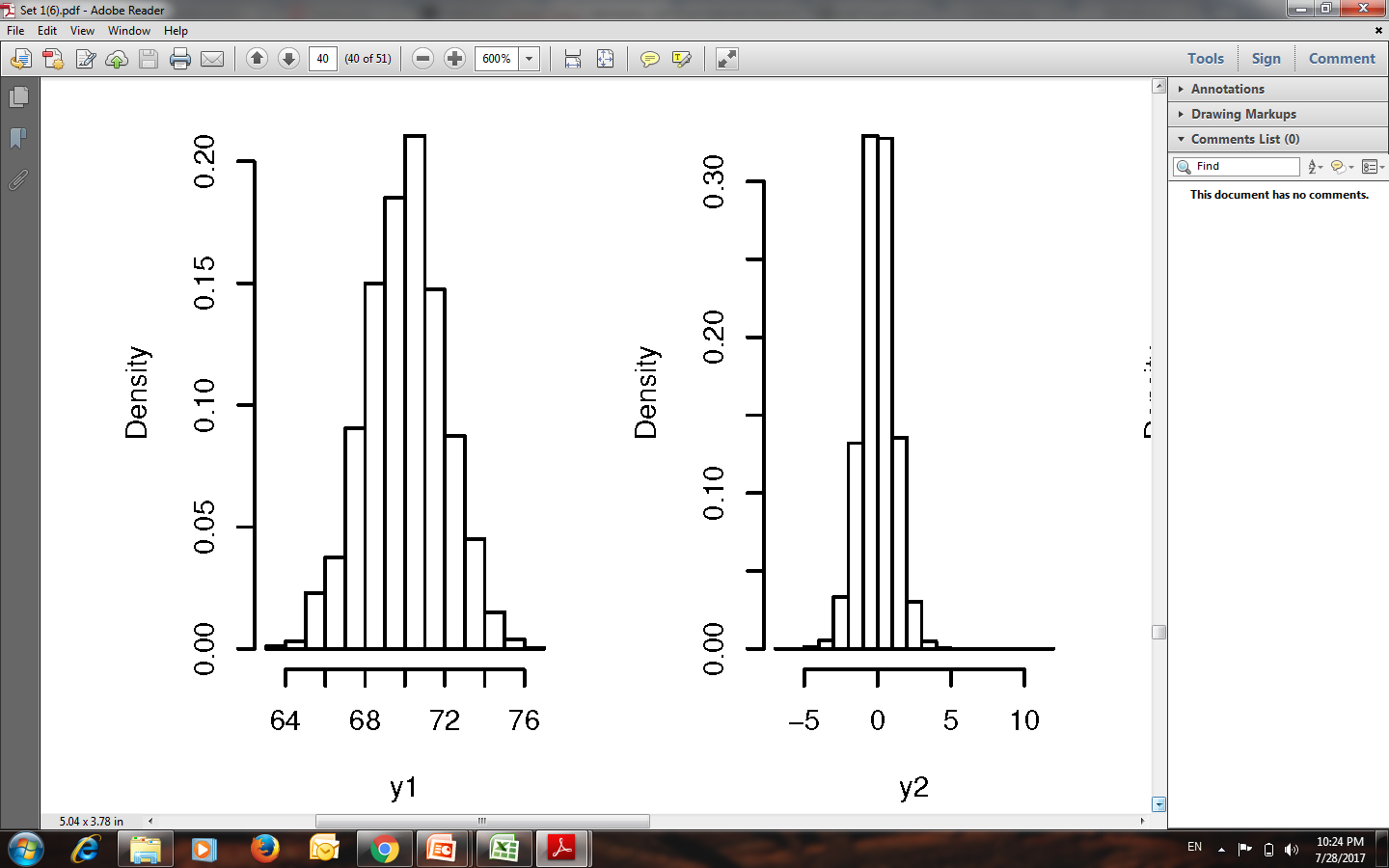 Normally distributed
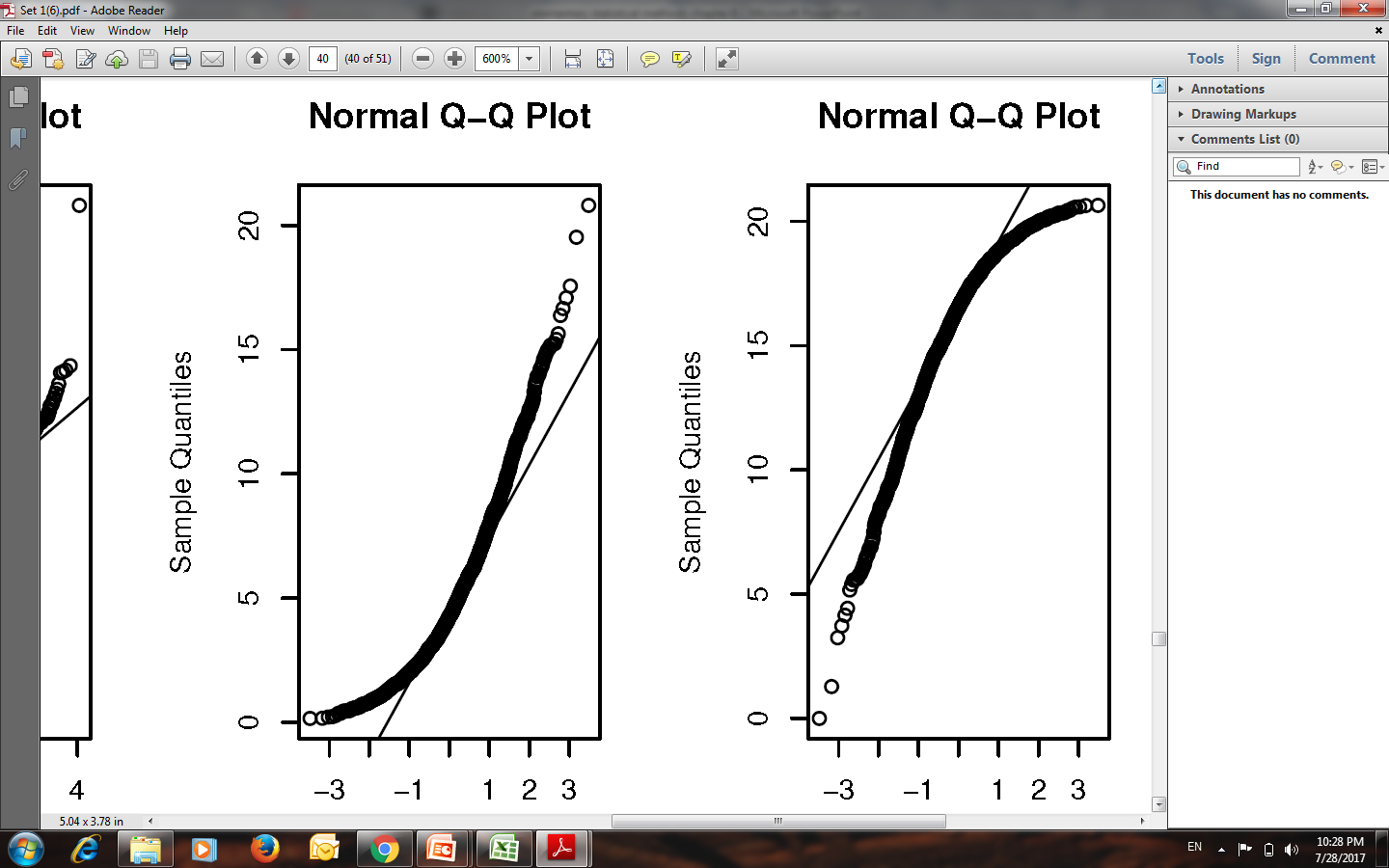 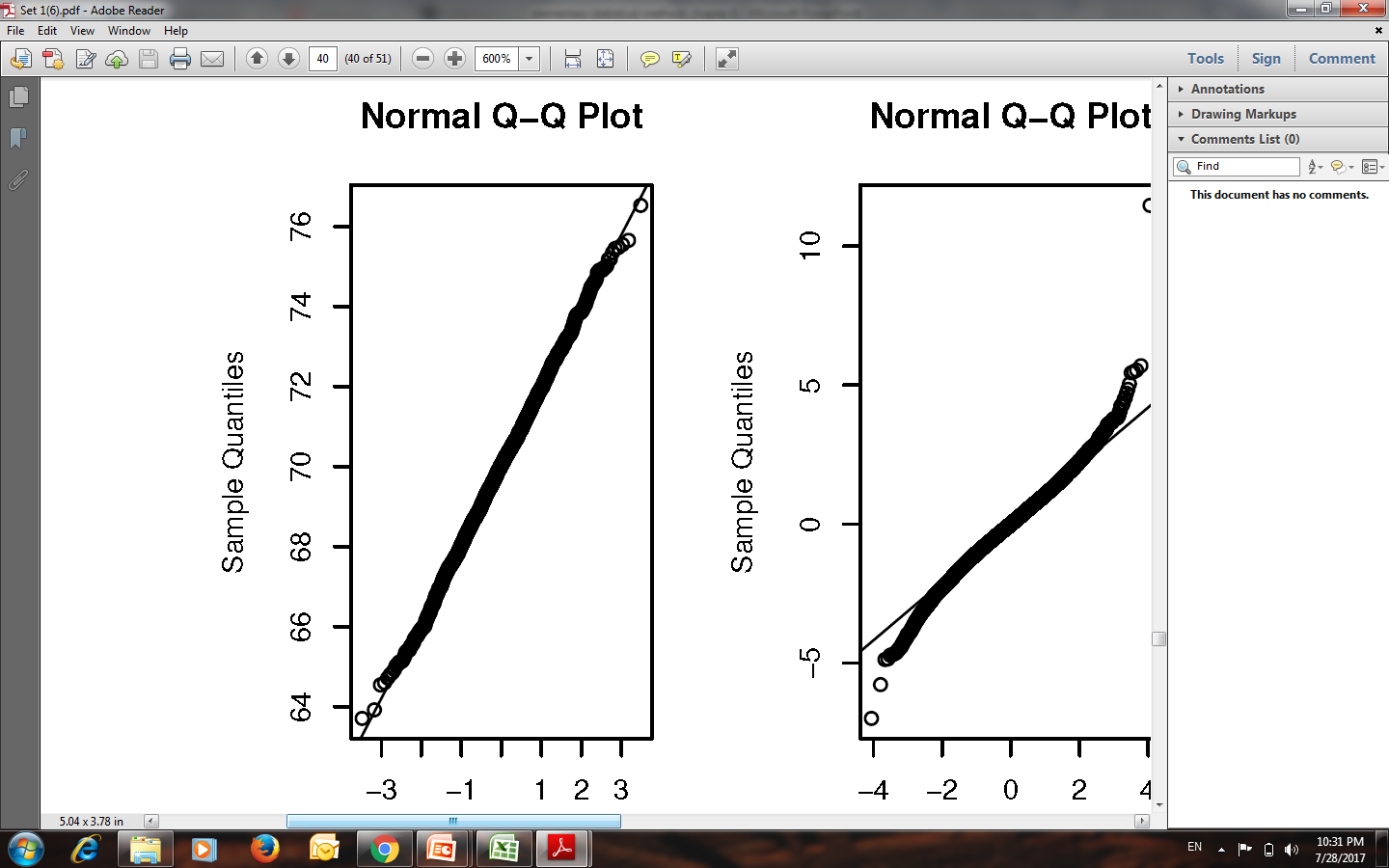 Example :
Assess normality of the following SRS
Normal Q-Q plot
Histogram of the variable
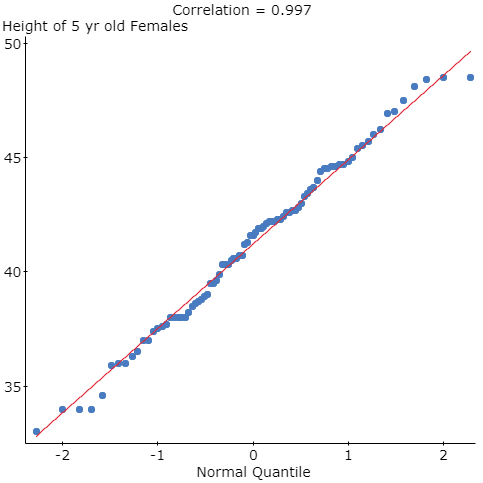 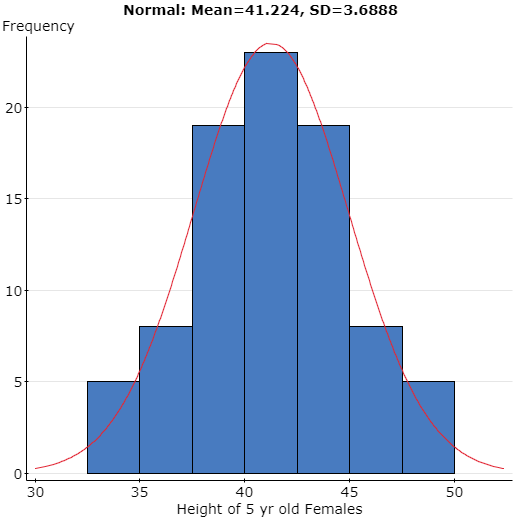 What if the population is not normally distributed?
The population is normal or approximately normal (use Normal Q-Q plot to check it out).
OR
The sample size n is sufficiently large (practically speaking n ≥ 30), based on Central Limit Theorem (CLT).
Remark:
Example :
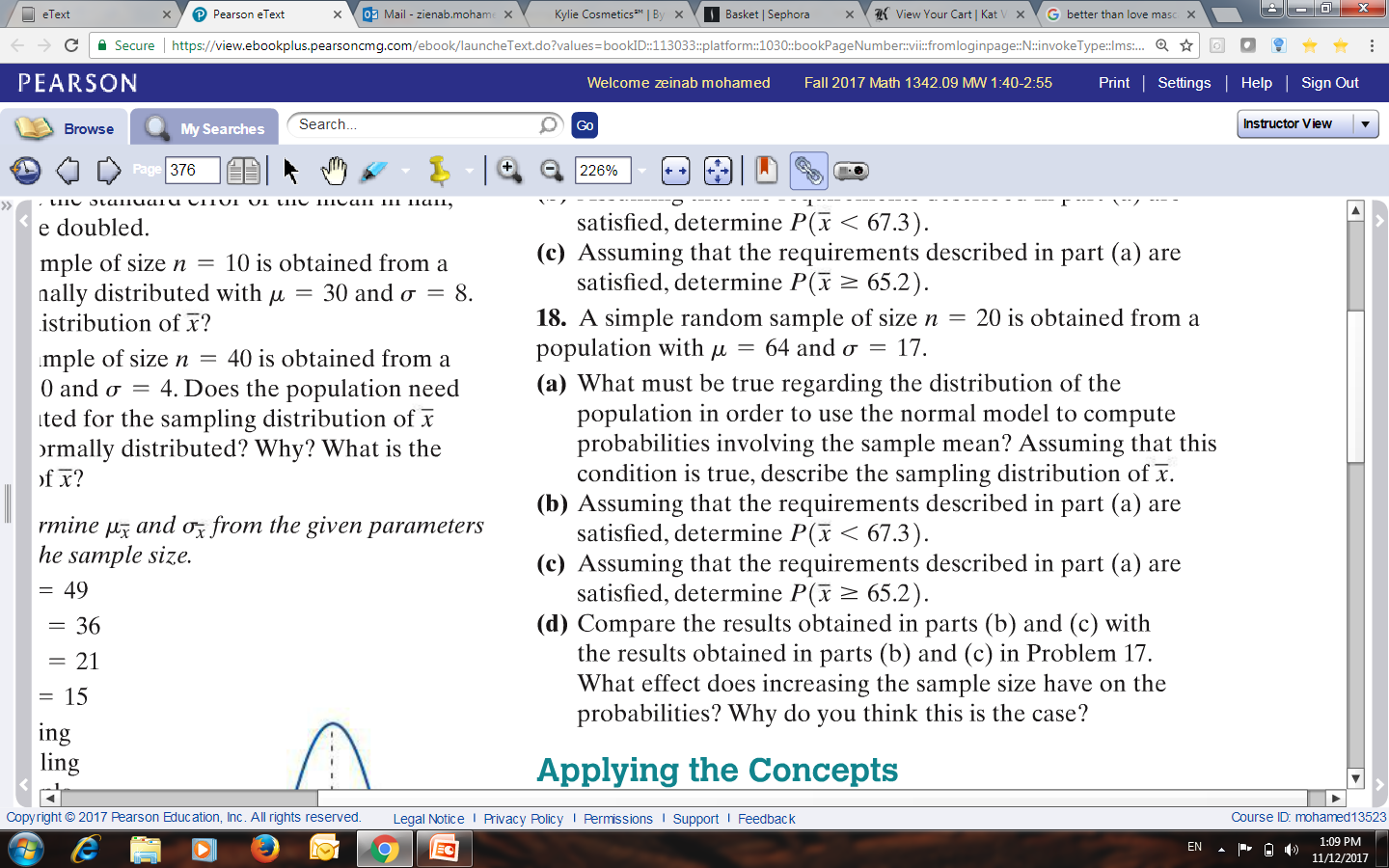 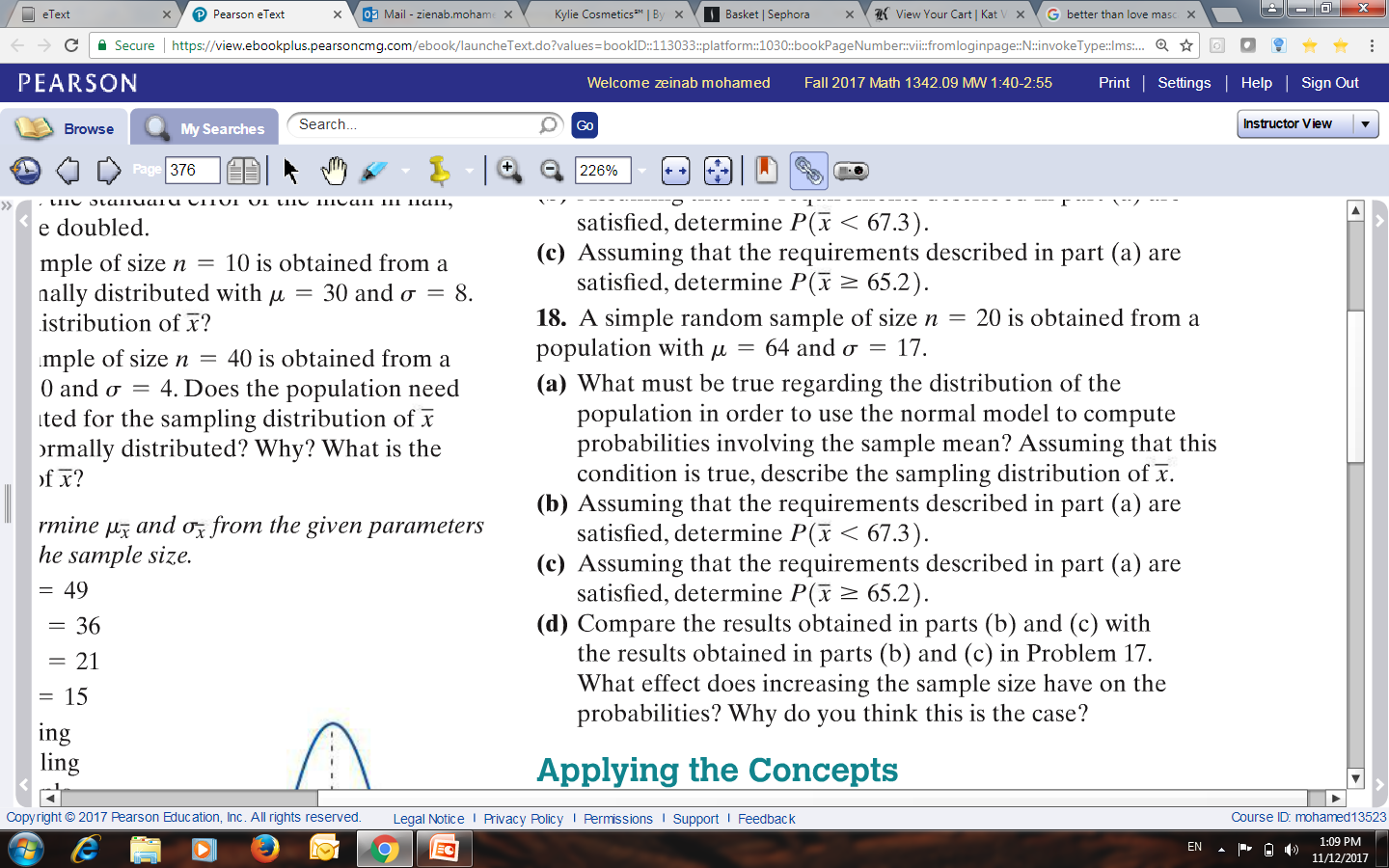 Example: (Cont’d)
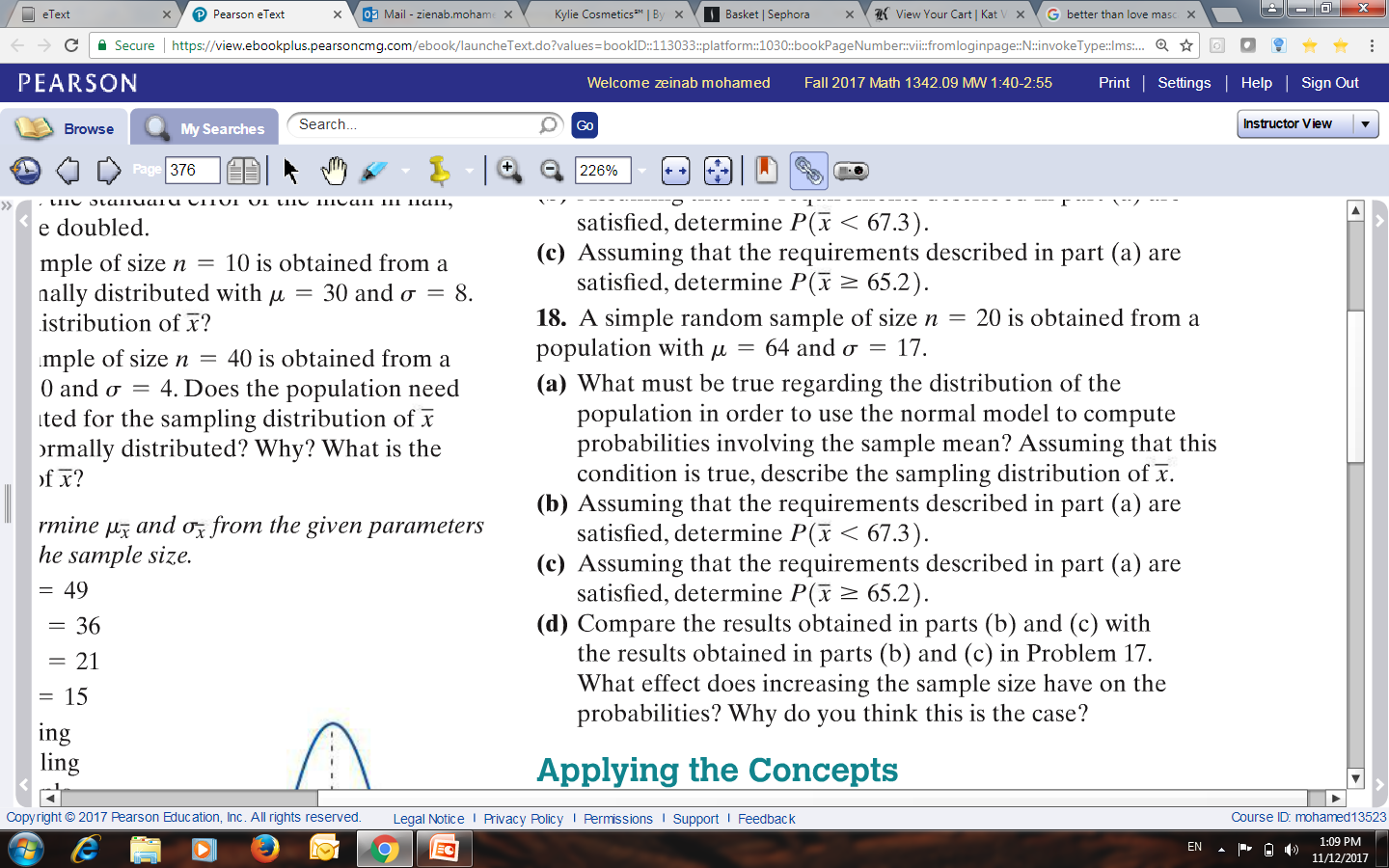 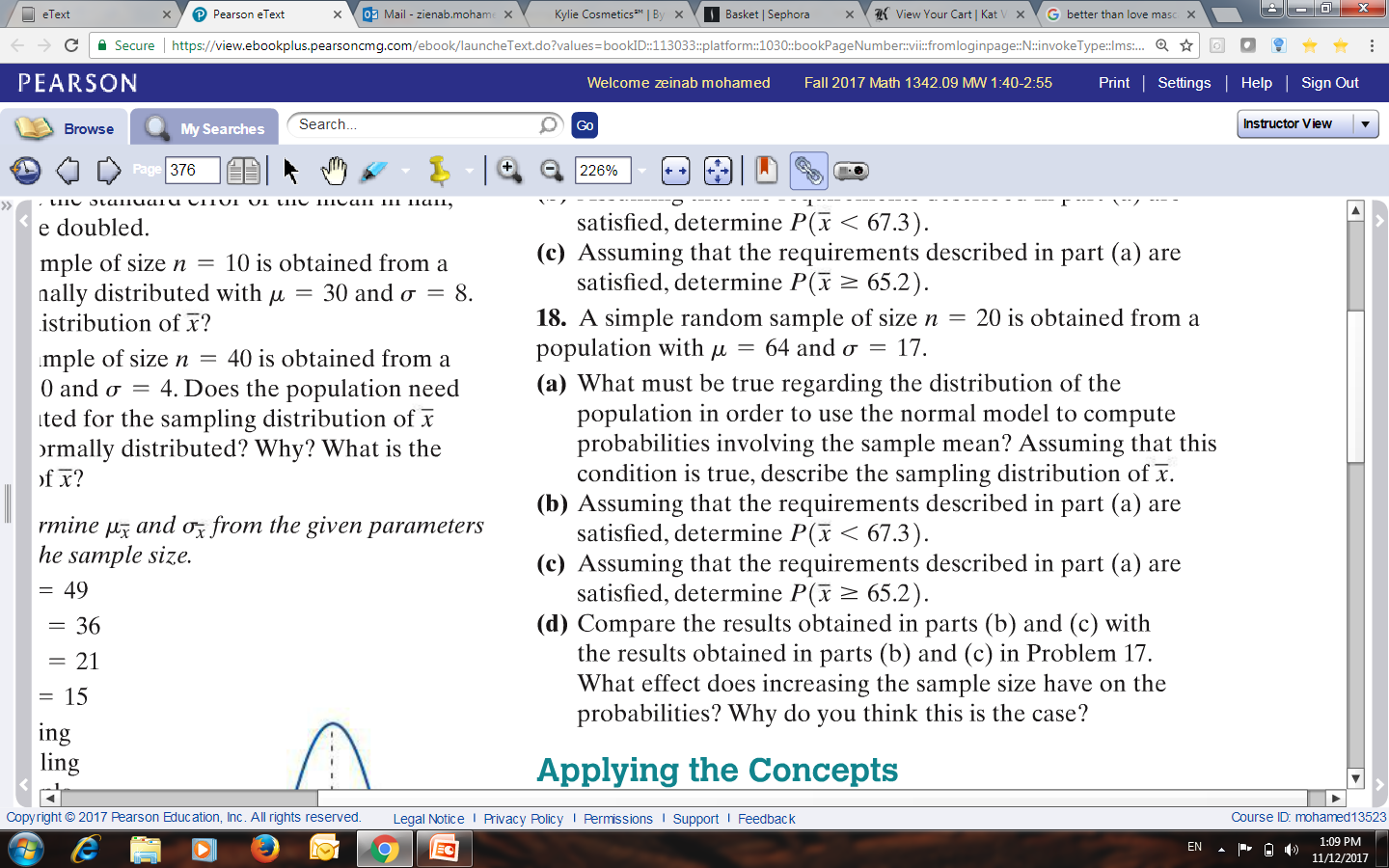 Example:
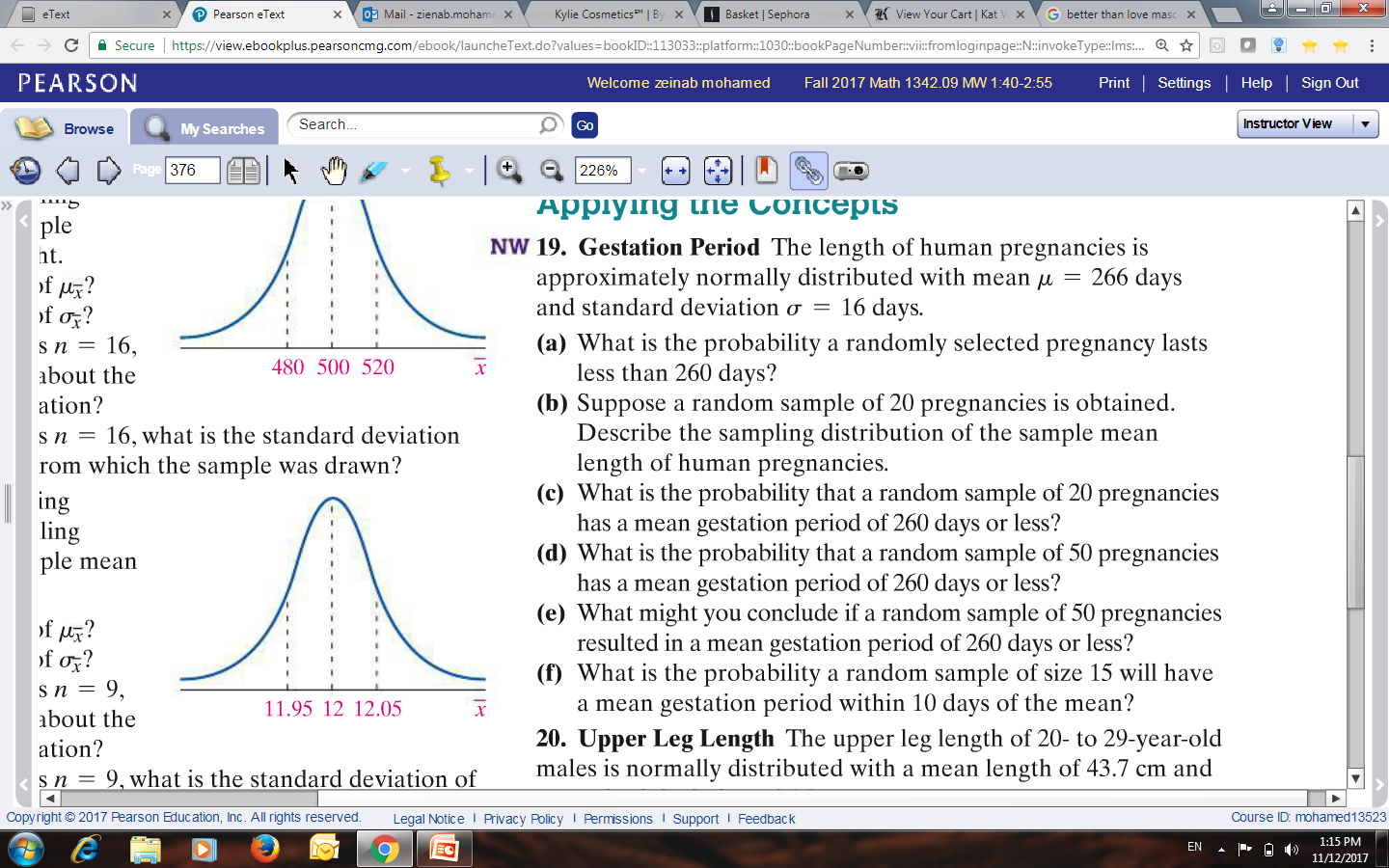 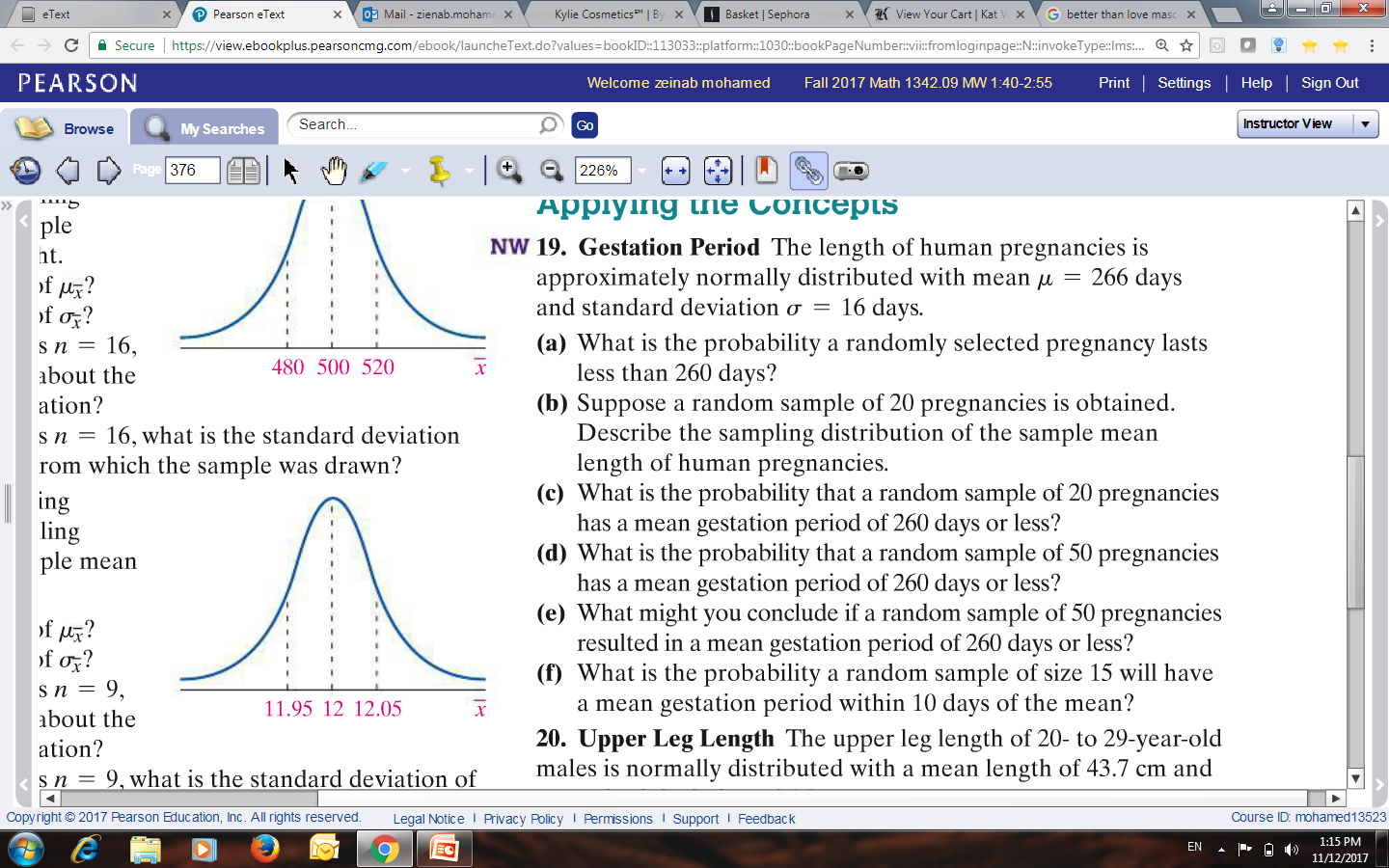 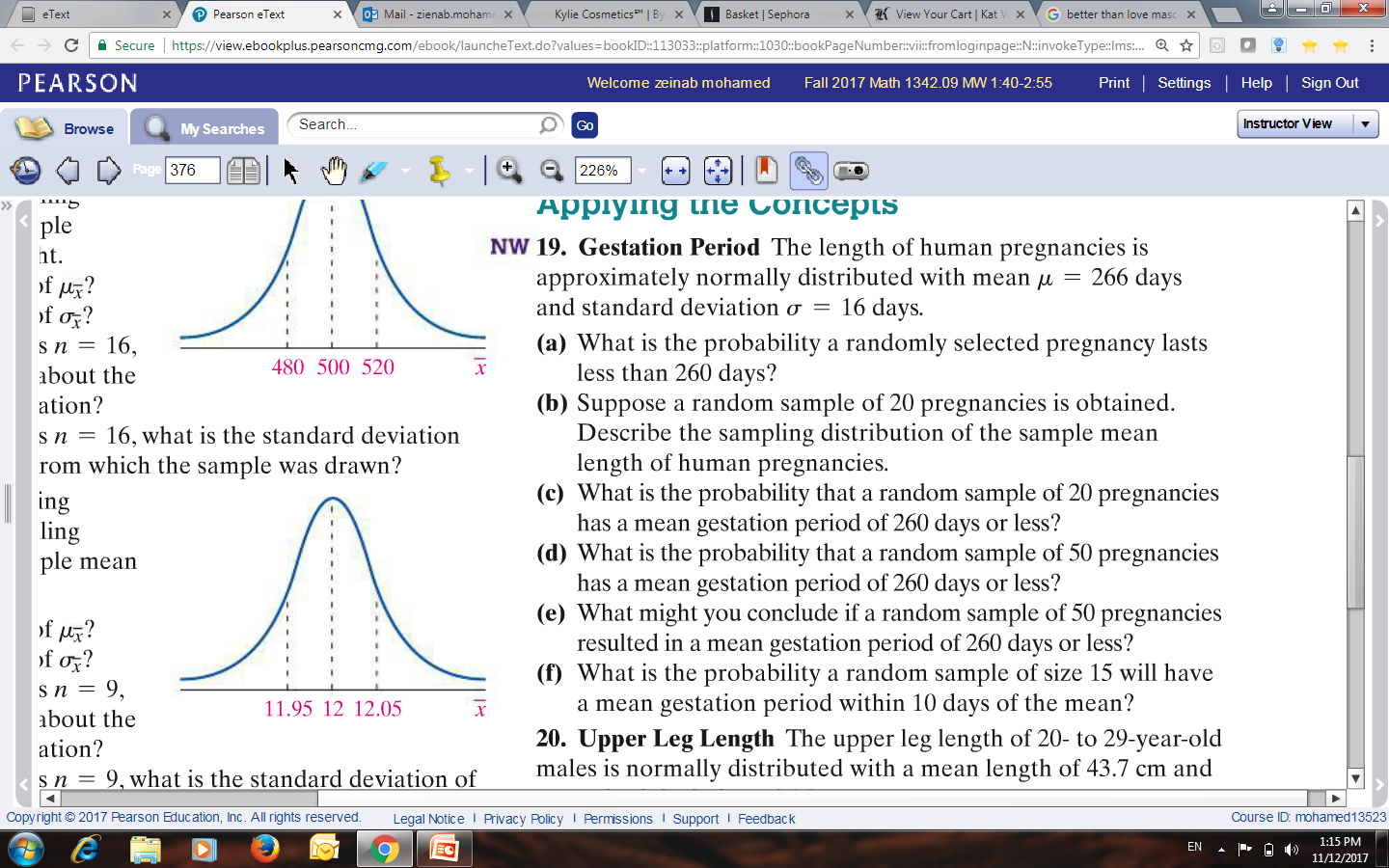 Example: (Cont’d)
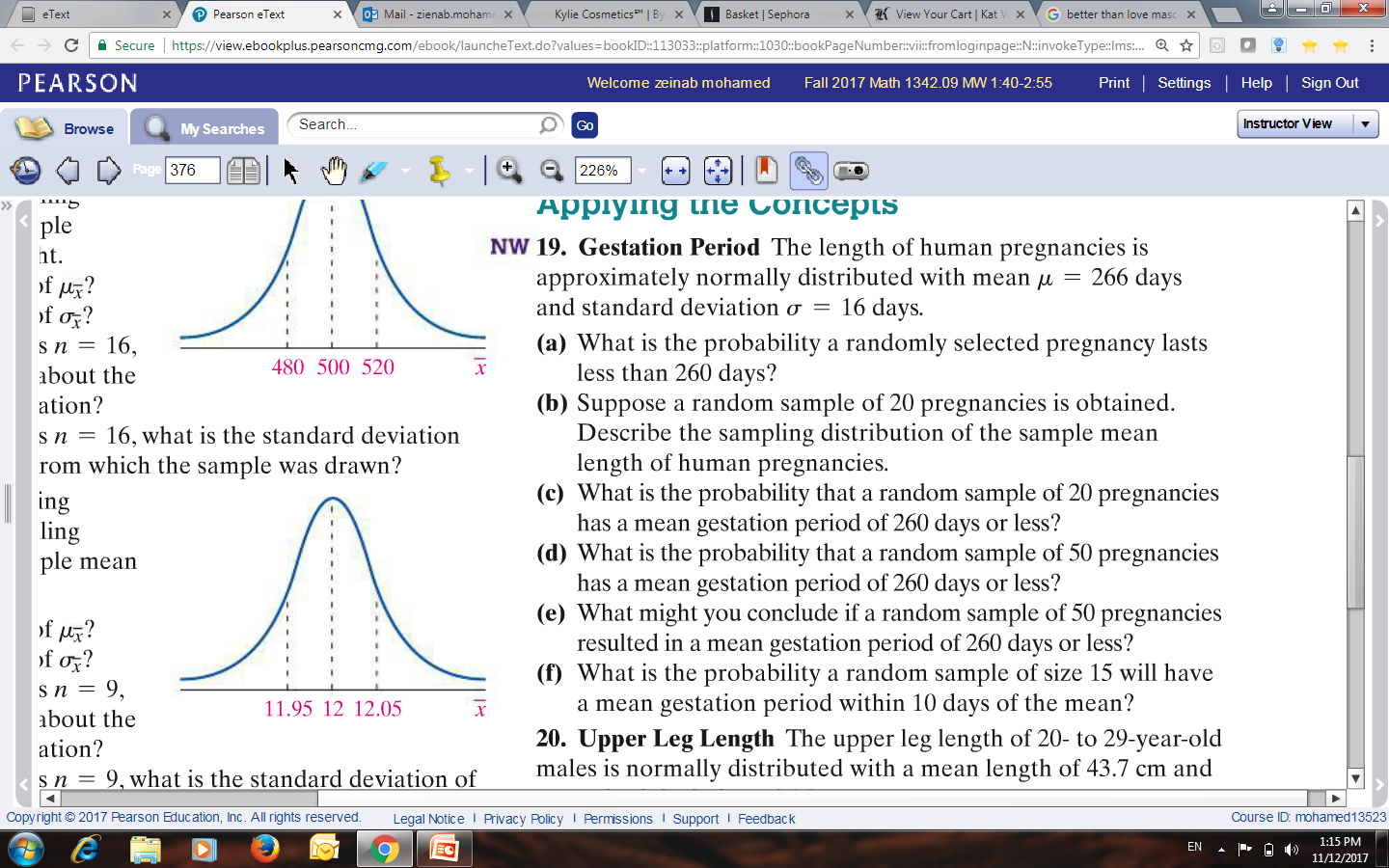 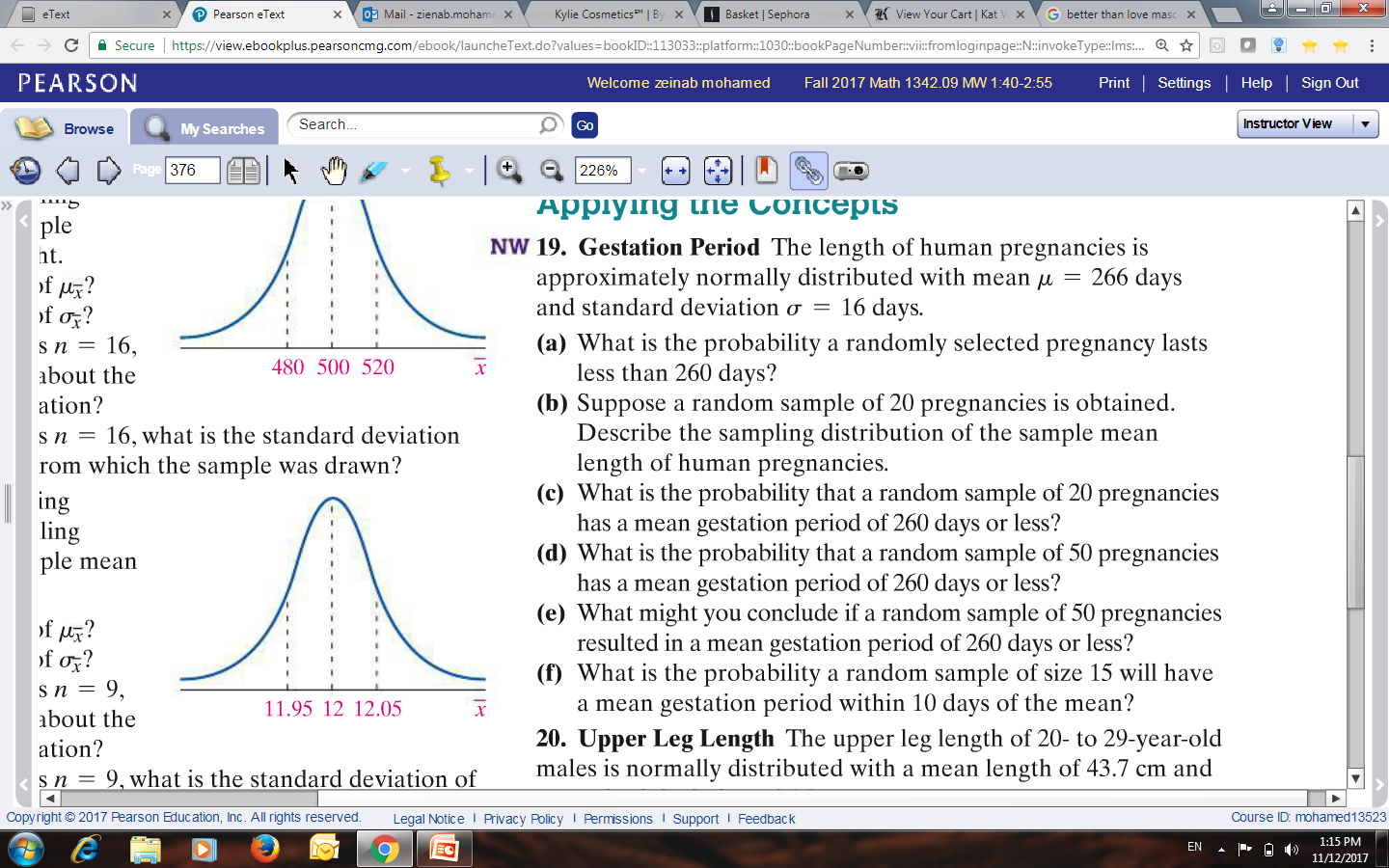 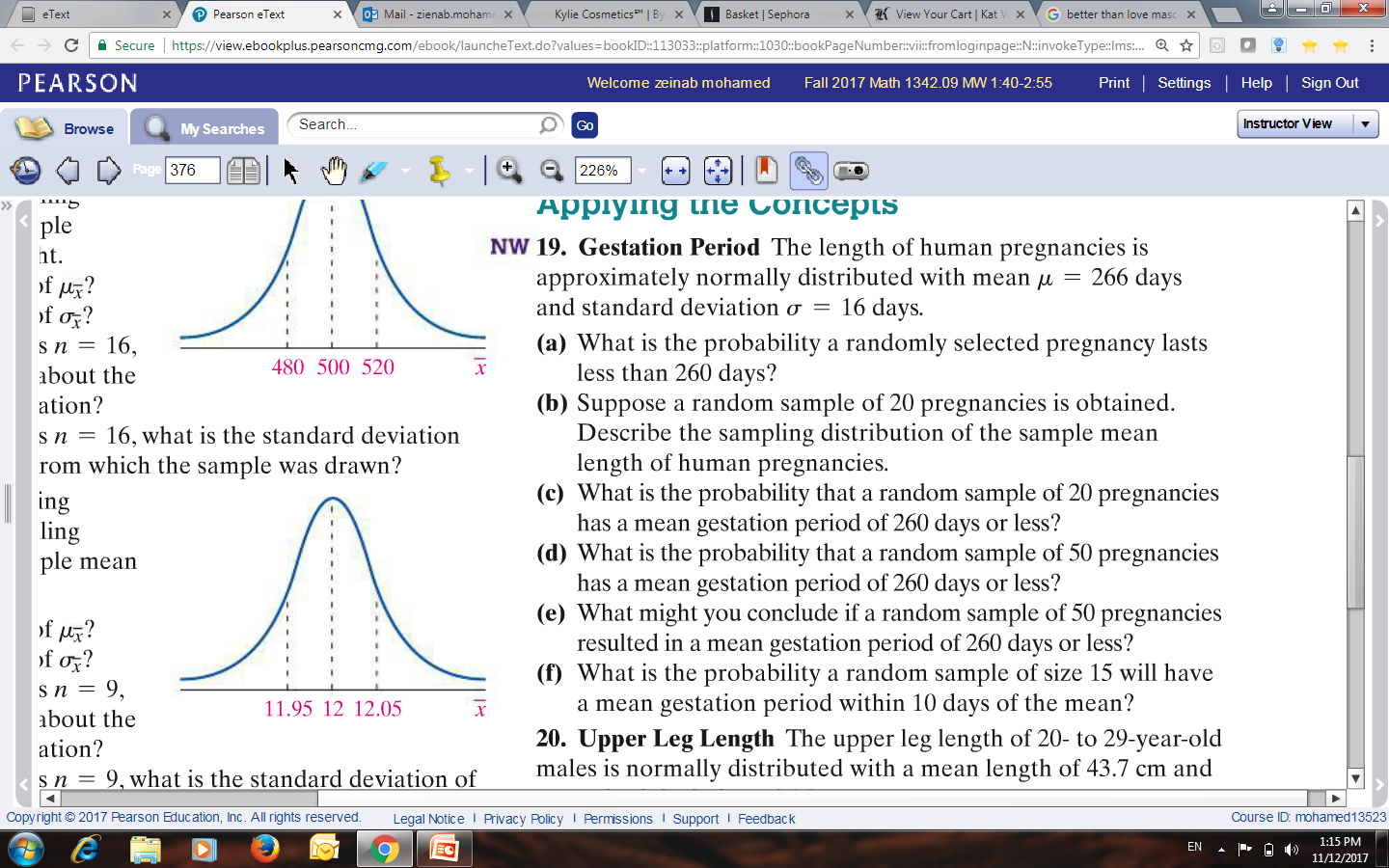 I would be surprised since it is rare.
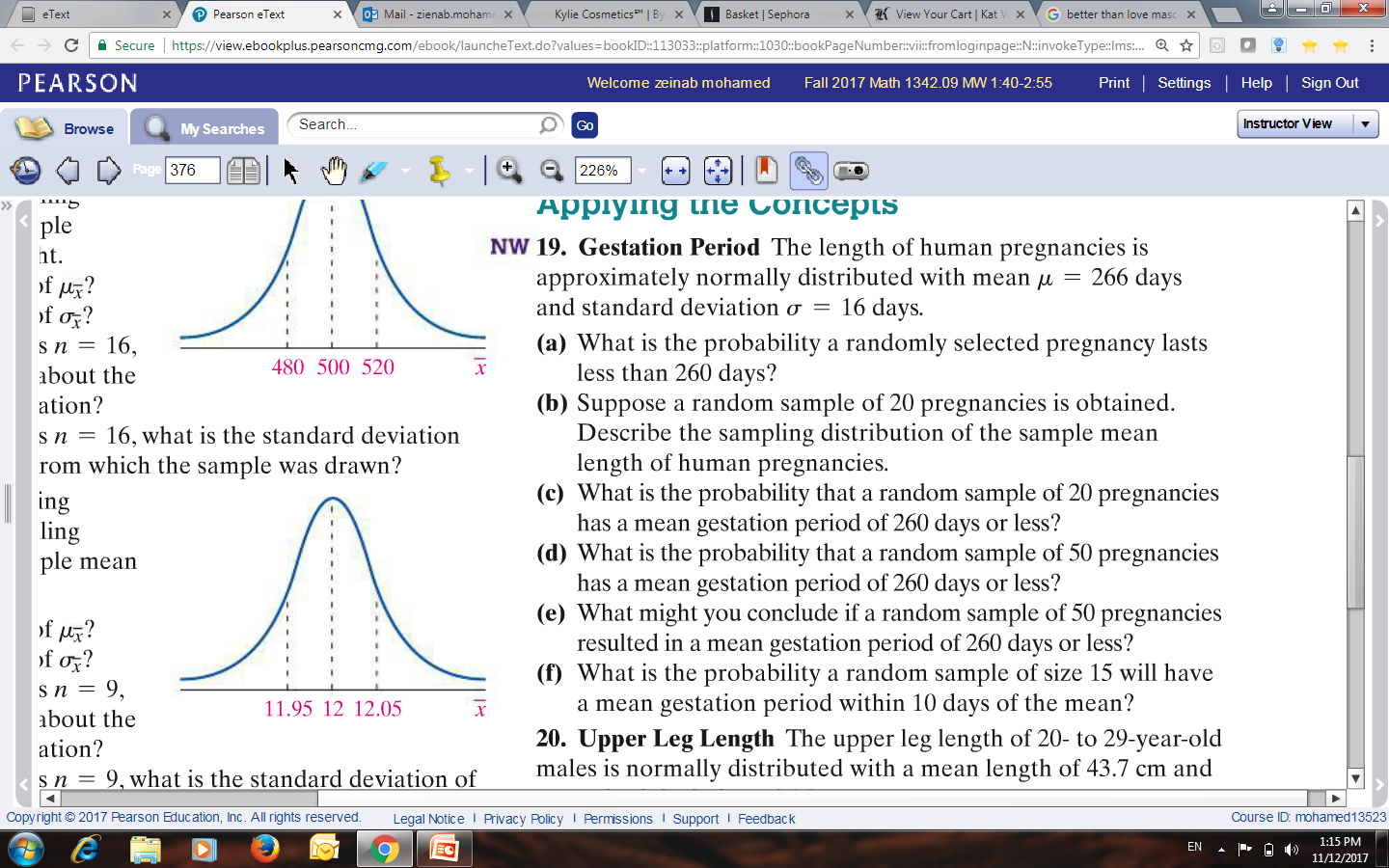 Example :
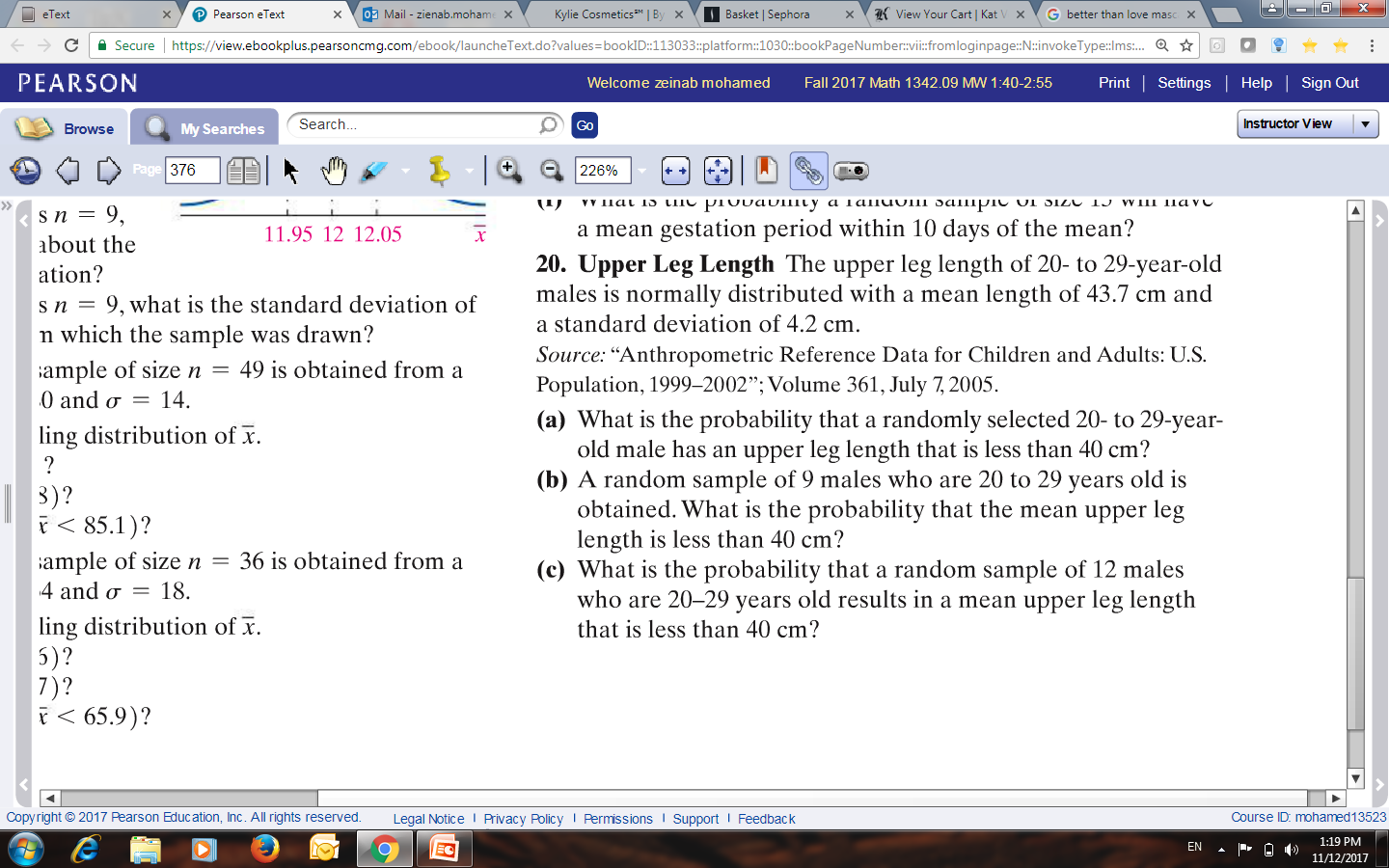 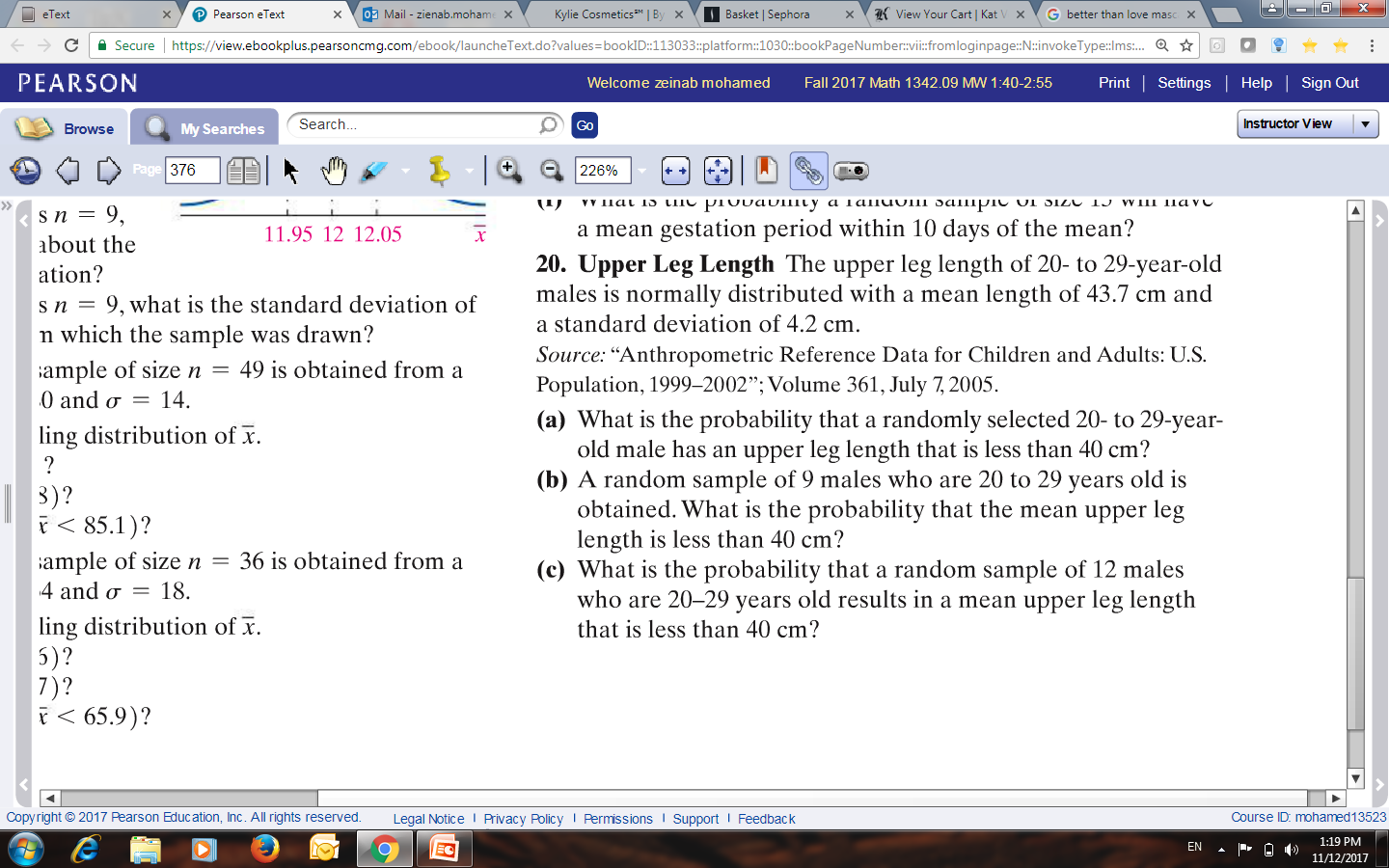 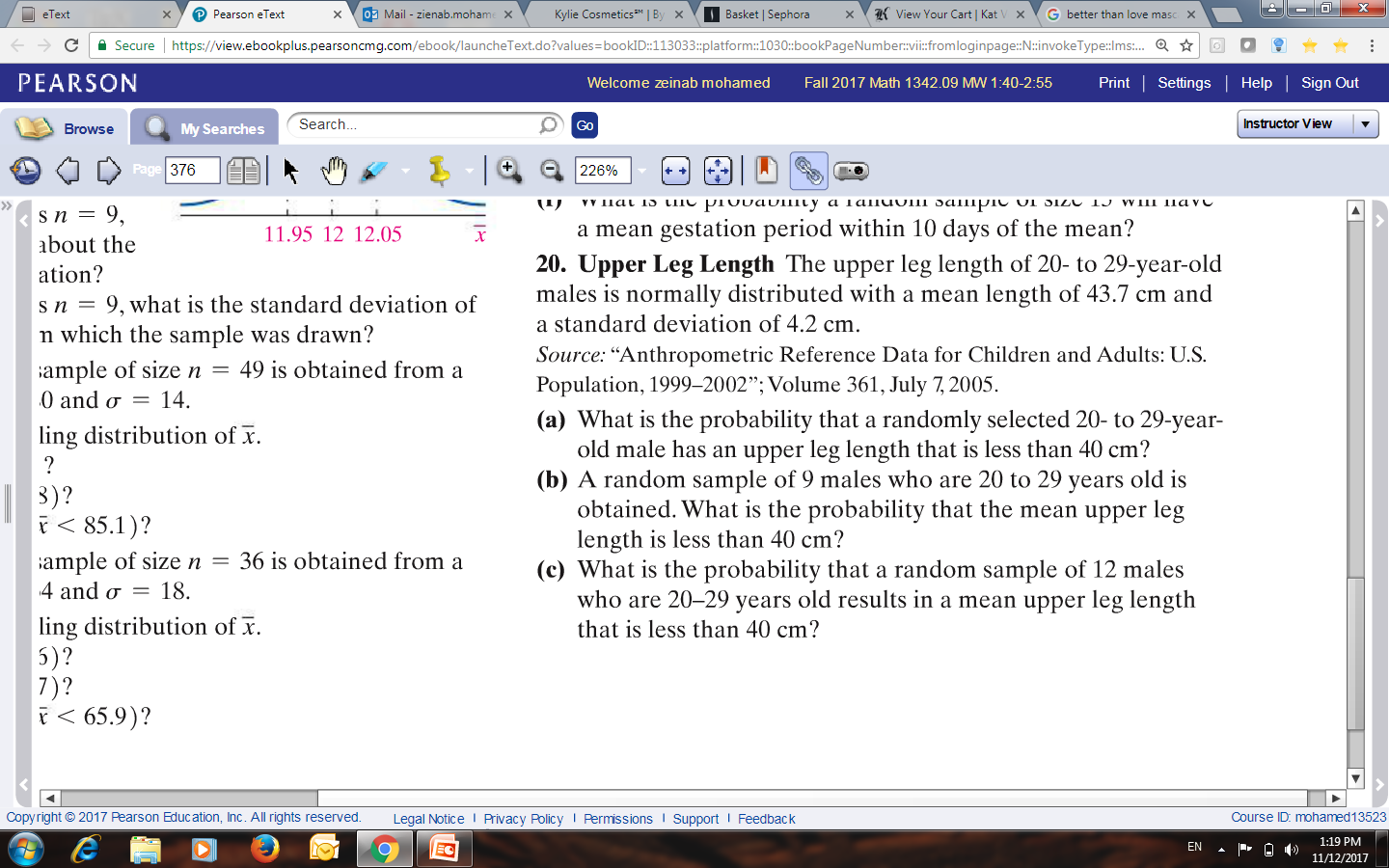 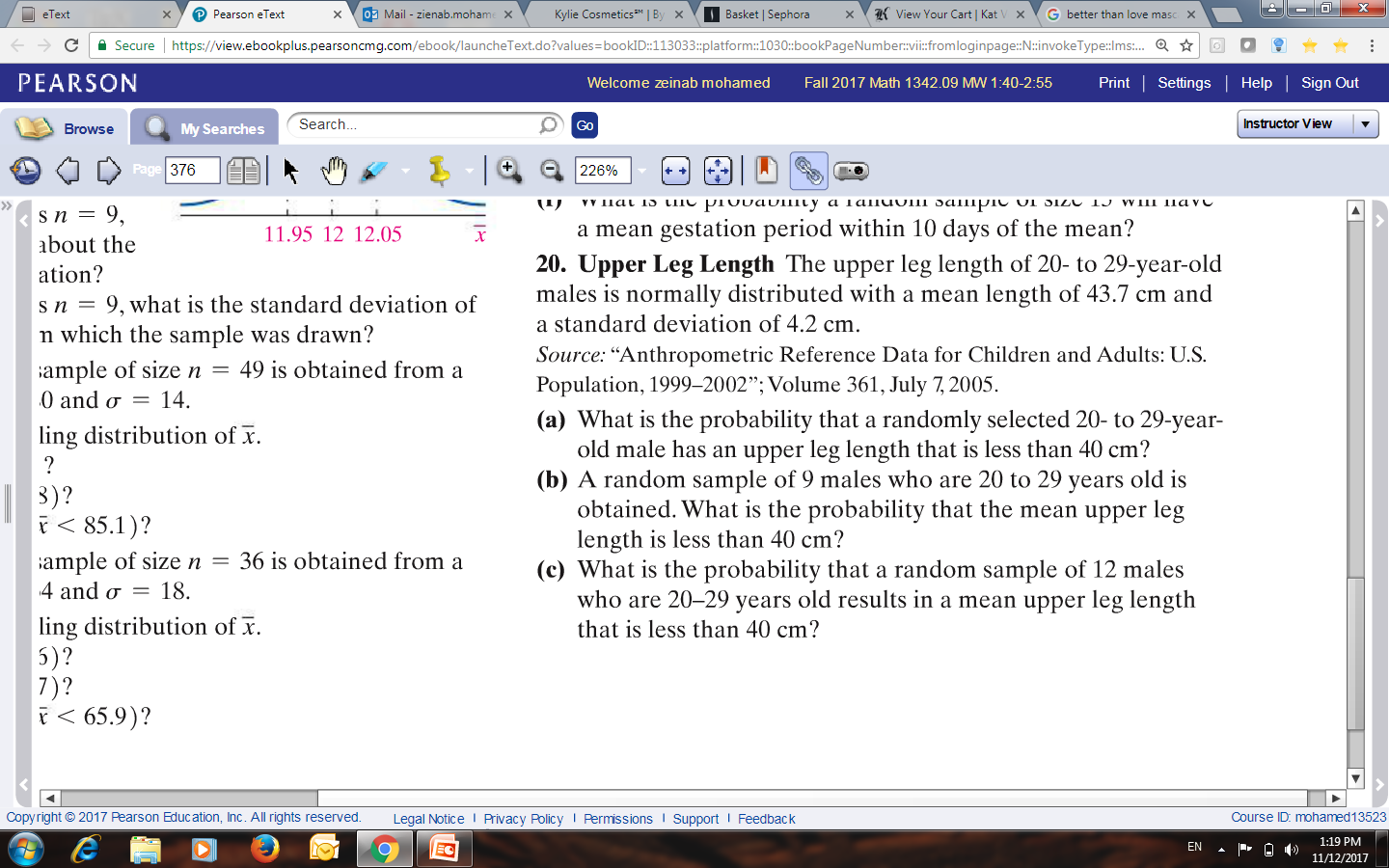 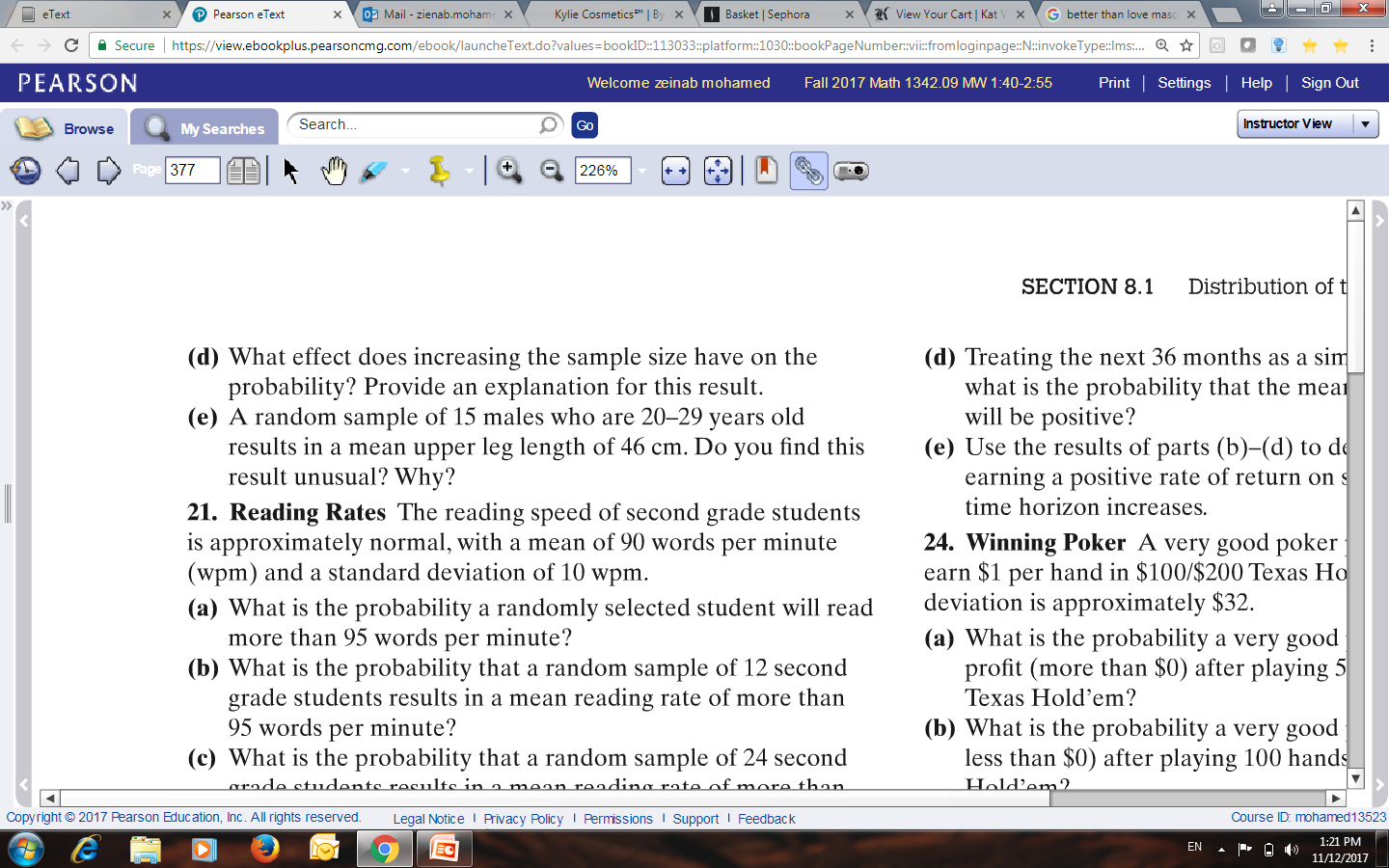 It decreases, as the standard deviation decreases from 4.2 to 1.4 
and then to 1.2.
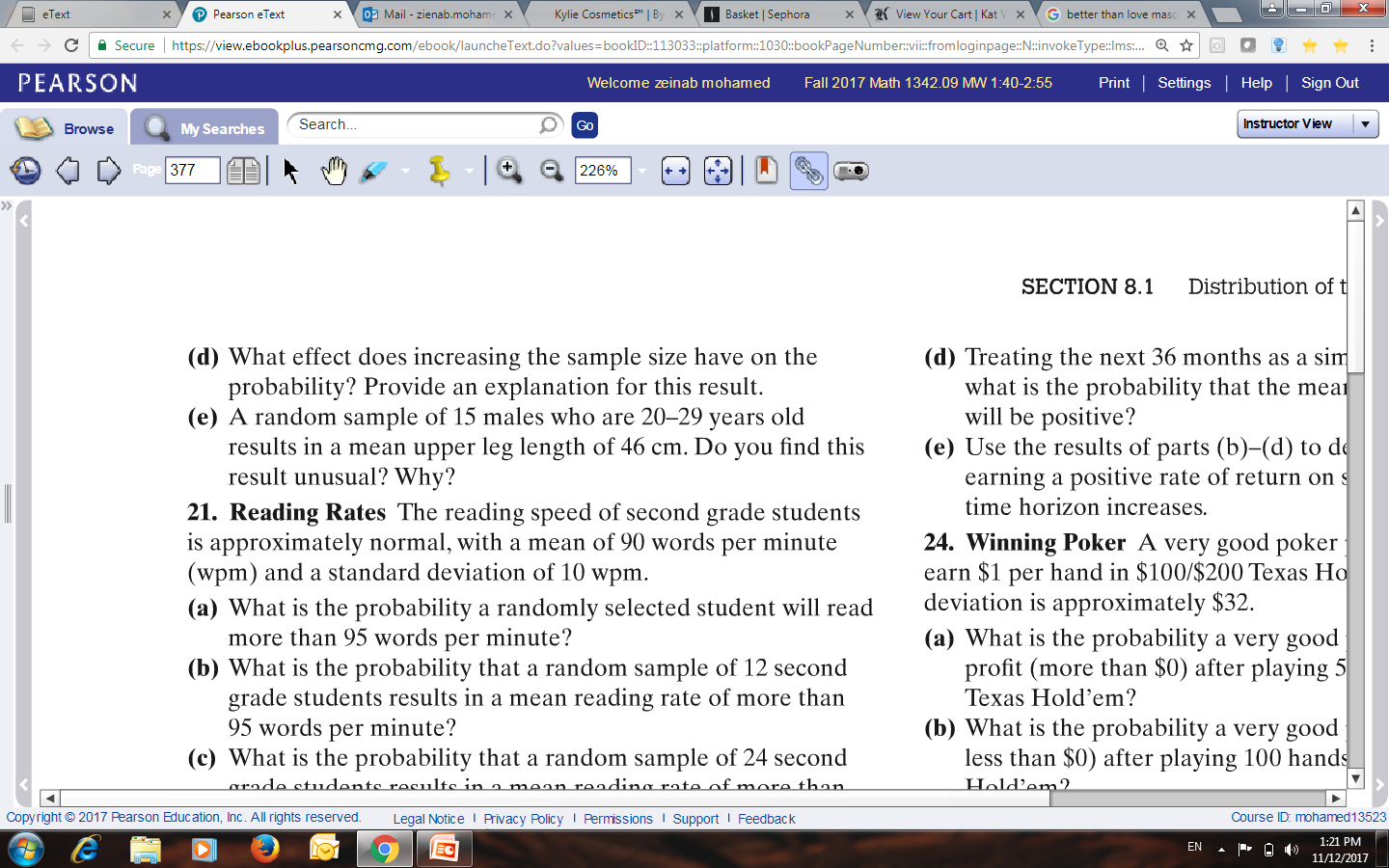 Yes it is unusual.
End of Chapter 6 part 2